Balance of StateCoordinated EntryList Holder Training
Carrie Poser, COC Coordinator
Jesse Dirkman, ICA
March 10, 2016
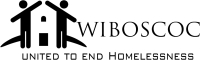 Agenda
Overview
DLA vs. List Holder
Adding people to the list
The Non-WISP Prioritization List
Questions
Next Steps . . .
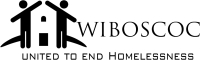 Overview
A Coordinated Entry System provides an initial, comprehensive assessment of the needs of individuals and families for housing and services. 
A Coordinated Entry System:
Is a process designed to coordinate program participant intake, assessment, and provision of referrals
Covers the geographic area
Is easily accessed by individuals and families seeking housing or services
Is well advertised
Includes a comprehensive and standardized assessment tool. 
Coordinated Entry is important in ensuring the success of homeless assistance and homeless prevention programs in communities. 
Coordinated Entry helps communities systematically assess the needs of program participants and effectively match each individual or family with the most appropriate resources available to address that individual’s or family’s particular needs.
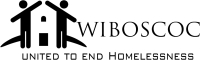 Overview
Goals of the WI BOSCOC Coordinated Entry System:
The process will be easy for the client, and provide quick and seamless entry into homelessness services.
Individuals and families will be referred to the most appropriate resource(s) for their individual situation.
The process will prevent duplication of services.
The process will reduce length of homelessness.
The process will improve communication among agencies.
Clarification
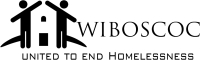 Coordinated Entry is Not:
A specific tool

What you have already been doing

One agency’s responsibility

About putting your clients into your program

A fix for lack of resources

A wait list
Coordinated Entry is:
A system 

A method of prioritizing clients based on need 

An entire local continua’s responsibility

About housing people with the greatest need into any eligible program 

An opportunity to discuss community needs and resources

An active list of people in need of housing services
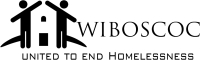 Key Definitions
Designated Lead Agency (DLA) – Agency chosen by the Local Coordinated Assessment System (LCAS) to manage the Non-WISP Prioritization List and serve as the point of contact for the Coordinated Assessment Committee, the Implementation team, the COC Coordinator, and Balance of State Continuum of Care. 

Designated Lead Agency (DLA) Point of Contact – A specific person(s) from the DLA who will be the point of contact. 

List Holder - A specific person selected to manage the Non-WISP Prioritization List. Requirements include: knowledge and experience with technology, Google Drive, and Microsoft Excel. 

Local Coordinated Assessment System (LCAS) – At this time, the LCAS is the same geographic area represented by the local continuum of care. Two or more local CoCs can choose to work together as one LCAS. 

Program – A specific set of services or a housing intervention offered by a provider.

Provider – Organization that provides services or housing to people experiencing or at-risk of homelessness.
Ex: St. Vincent de Paul (Provider) has House of Hope (Program) and Rapid Re-Housing (Program)
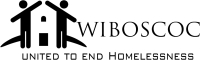 DLA vs. List Holder
The Designated Lead Agency (DLA) does not have to receive any particular type of funding.  The only requirement is that the agency agrees to be the conduit of information and Coordinated Entry “expert” in the community. 

The Designated Lead Agency Contact must be a person from the DLA who agrees to be that point of contact, the “expert,” the “go-to person.”  The DLA contact will communicate with the committee, implementation team, COC Coordinator, etc. as the representative of a particular community. The DLA contact is required to attend all Coordinated Entry-related trainings.
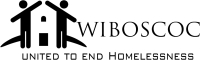 DLA vs. List Holder
The List Holder does not have to be:
from the DLA,
the same person that is the DLA contact, or 
able to access Service Point.

The List Holder does have to be:
Comfortable and experienced with technology, 
Comfortable and experienced with Google Drive, 
Comfortable and experienced with Microsoft Excel, 
An active participant in the Coordinated Entry process,
Willing & able to communicate with the DLA contact, and
Willing & able to complete trainings to ensure consistent management of the List.
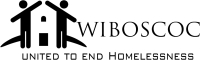 Prioritization List & Referrals
When a program has an opening:
The responsible staff person with an ART license runs the Prioritization List Report in Service Point
The responsible staff person contacts the List Holder to inquire about individuals/families listed on the Non-WISP Prioritization List. 
Using the Order of Priority established for the program & program-specific requirements (e.g. youth, DV), the program will offer services to the highest prioritized individual/family.
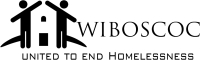 VI-SPDAT SCORE
VI-SPDAT Version 2.0
No Housing Intervention:       0-3 
Rapid Re-Housing:    4-7 
Transitional Housing or Permanent Supportive Housing:    8+
VI-F-SPDAT Version 2.0
No Housing Intervention:       0-3 
Rapid Re-Housing:    4-8 
Transitional Housing or Permanent Supportive Housing:   9+
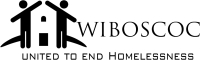 NOTICE
It is prohibited for any HUD-funded homelessness assistance programs to serve individuals and/or families experiencing homelessness or who are at imminent risk of homelessness, without the household first going through the Coordinated Assessment System and receiving a referral to the Prioritization List.
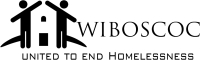 Adding People to the List
In order to add someone to the Non-WISP Prioritization list, a Non-WISP Referral Form powered by Google Forms must be completed.  

Each LCAS (local continua) will receive one link to the Non-WISP Referral Form powered by Google Forms. 

The Non-WISP Referral Form powered by Google Forms link can be shared with anyone that wishes to refer clients to the Non-WISP list in the LCAS, but only after watching the “Adding Someone to the List” training.
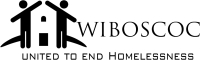 DEMO:  
Non-WISP Referral Form
Powered by Google Forms
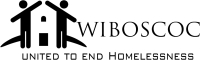 The Non-WISP Prioritization List
The Non-WISP Prioritization List collects information submitted through the Non-WISP Referral Form powered by Google Forms. 
The Non-WISP Prioritization List was designed to mimic the Service Point Prioritization list.
On the Non-WISP Prioritization List , you will be able to:
See the answers submitted through the Non-WISP Referral Form powered by Google Forms
Make a decision to accept or decline a referral
See the prioritization of persons referred to the list for each of the project types based on the Balance of State prioritization policies for PSH, TH, and RRH
See the answers used to determine chronic homeless “yes or no”
See all persons accepted and declined
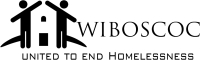 DEMO:  
The Non-WISP Prioritization List
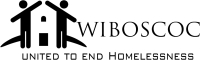 The Non-WISP Prioritization List
The Non-WISP Prioritization List is divided into 5 sections:
Orange – Form Responses and Housing Action
Blue – Single list for PSH, TH, and RRH
Green – Family list for PSH, TH, and RRH
Gray – Raw Chronic
Purple – Accepted and Declined

The Non-WISP Prioritization List has two different kind of tabs:
Unlocked – orange tabs
Locked – all other tabs
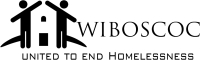 The Non-WISP Prioritization List
Most “touching” of the Non-WISP Prioritization List will occur on the Housing Action tab. 
You will pick the clients to accept or deny by clicking the drop down in Column D. 
You will answer all of the questions relevant to the action you select. 
If an agency accepted a referral for client #1 – columns E, G, H, and I will need to  be filled out.
If a referral is denied for client #1 – columns E and F will need to be filled out.
Note:  Column J is an automatic calculation.
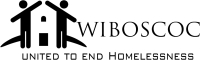 Common Questions about the Non-WISP Prioritization List
What happens if someone enters in incorrect information or makes a mistake in the Non-WISP Referral Form powered by Google Forms?
The person entering the Non-WISP Referral Form must contact you (as the List Holder) and you can delete the person on the 1st tab (Form Responses).
By deleting the person from the 1st tab, they will be automatically removed from all subsequent tabs.
The person will need to be re-entered in through the Non-WISP Referral Form.

What happens if a calculation doesn’t seem to be working on the Non-WISP Prioritization List?
Contact Carrie at carrie.poser@wibos.org 

What if someone appears to be a duplicate on the Non-WISP Prioritization List?
Contact the referring agency or agencies to double check
If it is a duplicate, delete the person from the 1st tab.
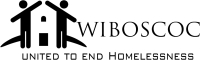 CAUTION
Reserve the use of “delete” only in rare situations. 
If a person is deleted from the 1st tab (Form Resources), they are removed from the entire document. 
There will be no record of the person on the Non-WISP Prioritization List.
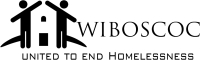 What Happens Next?
Step #1 – Take this List Holder training.

Step #2 – Complete the homework.

Step #3 – Take the “Add Someone to the List” training.

Step #4 – Email Carrie to confirm (carrie.poser@wibos.org) 

Step #5 – You will receive the link to the Non-WISP Prioritization List and the link to the Non-WISP Referral Form powered by Google Forms.
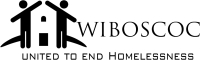 List Holder Rules
Rule #1 – you cannot share the Non-WISP Prioritization List link with anyone

Rule #2 – you agree to complete all required initial trainings and additional required enhancement trainings

Rule #3 – you agree to communicate regularly with the DLA contact

Rule #4 – you agree to contact Carrie with any questions or concerns about the Non-WISP Prioritization List

Rule #5 – you agree to submit reports to the Implementation team, Coordinated Entry Committee, COC Coordinator, or Balance of State Board as required
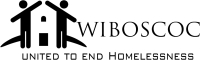 QUESTIONS?
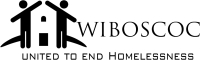 Resources
All Balance of State COC information pertaining to Coordinated Entry system is located on the BOS website:  www.wiboscoc.org. This includes:
The Coordinated Entry Policy
The Coordinated Entry 101 webinar and slides
Transitional Housing Prioritization webinar and slides
BOS Pre-Screen Form (revised)
Paper version and fillable version of the VI-SPDAT version 2.0
Paper version and fillable version of the VI-F-SPDAT version 2.0
HUD brief on Coordinated Entry
Homework
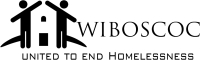 Email your answers to all of the following questions to carrie.poser@wibos.org: 

Question #1:  After taking this training, are you worried about how much time this will take?

Question #2: After taking this training, do you feel comfortable with the requirements of technology, Google Drive, and Microsoft Excel?  

Question #3: Do you agree to the rules #1-5?

Question #4:  Answer (A) or (B):  (A) Are you comfortable receiving the links at this time? Or    (B) Do you need more or additional training on the Non-WISP Prioritization List?

Question #5:  What are your biggest concern(s) regarding the maintenance of this Non-WISP Prioritization List? Be specific.
INCOMPLETE ANSWERS WILL NOT BE ACCEPTED